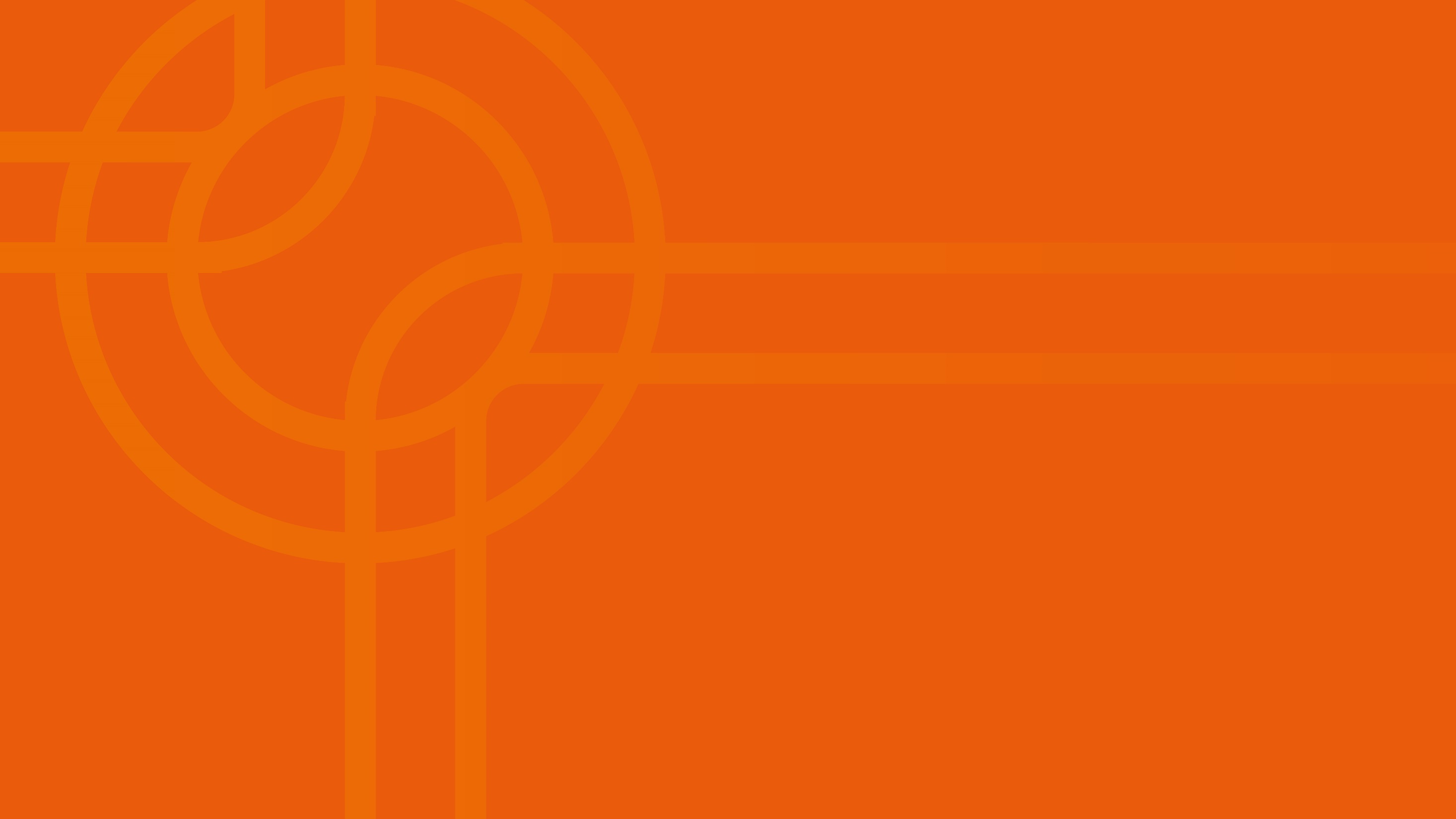 «Серебряная мода Самары»
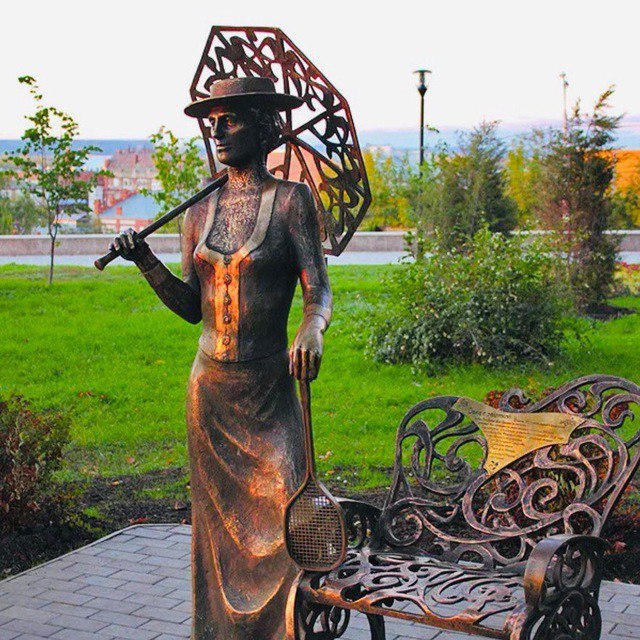 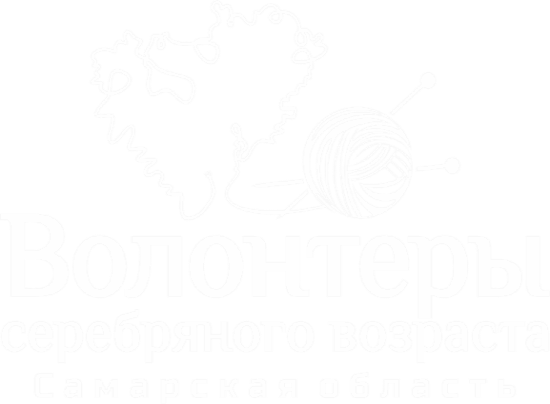 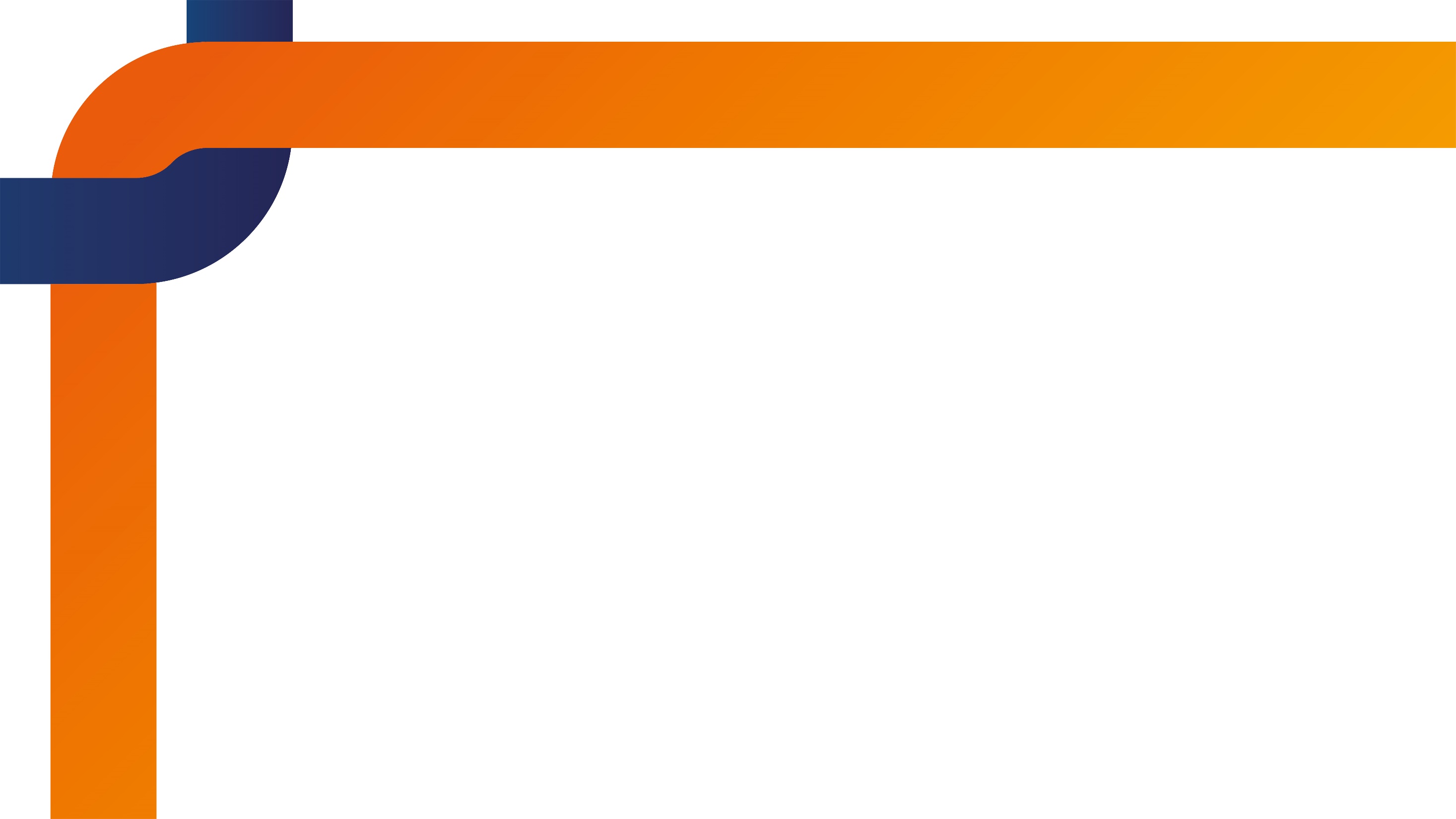 Актуальность
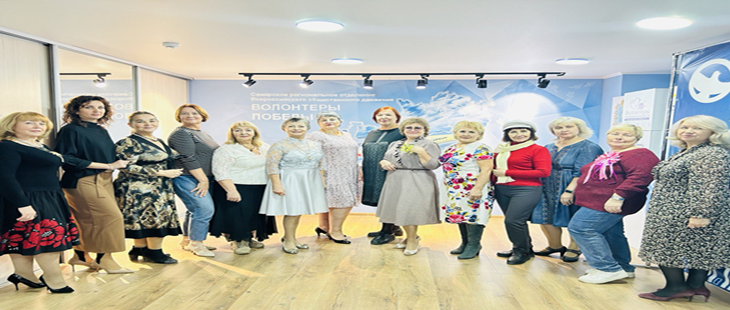 Для того, чтобы помочь женщинам стать более элегантными, красивыми, здоровыми разработан социальный проект «Серебряная мода Самары».
     Проект поможет участникам найти свой образ, улучшить внешний вид благодаря знакомству с миром моды. Серебряные волонтеры смогут презентовать себя в новом качестве и получить приглашение на самый главный подиум региона – на маркет-фестиваль «Территория моды. Сделано   в Самарской области». На фестивале серебряные волонтеры могут выступать в качестве моделей и представлять одежду самарских производителей.
       Социальная значимость проекта заключаетcя в возможности самореализации, повышении уровня новых знаний и творческого потенциала волонтеров, возможности быть в коллективе единомышленников. Улучшается их самочувствие, появляется позитивный настрой, усиливается двигательная активность.
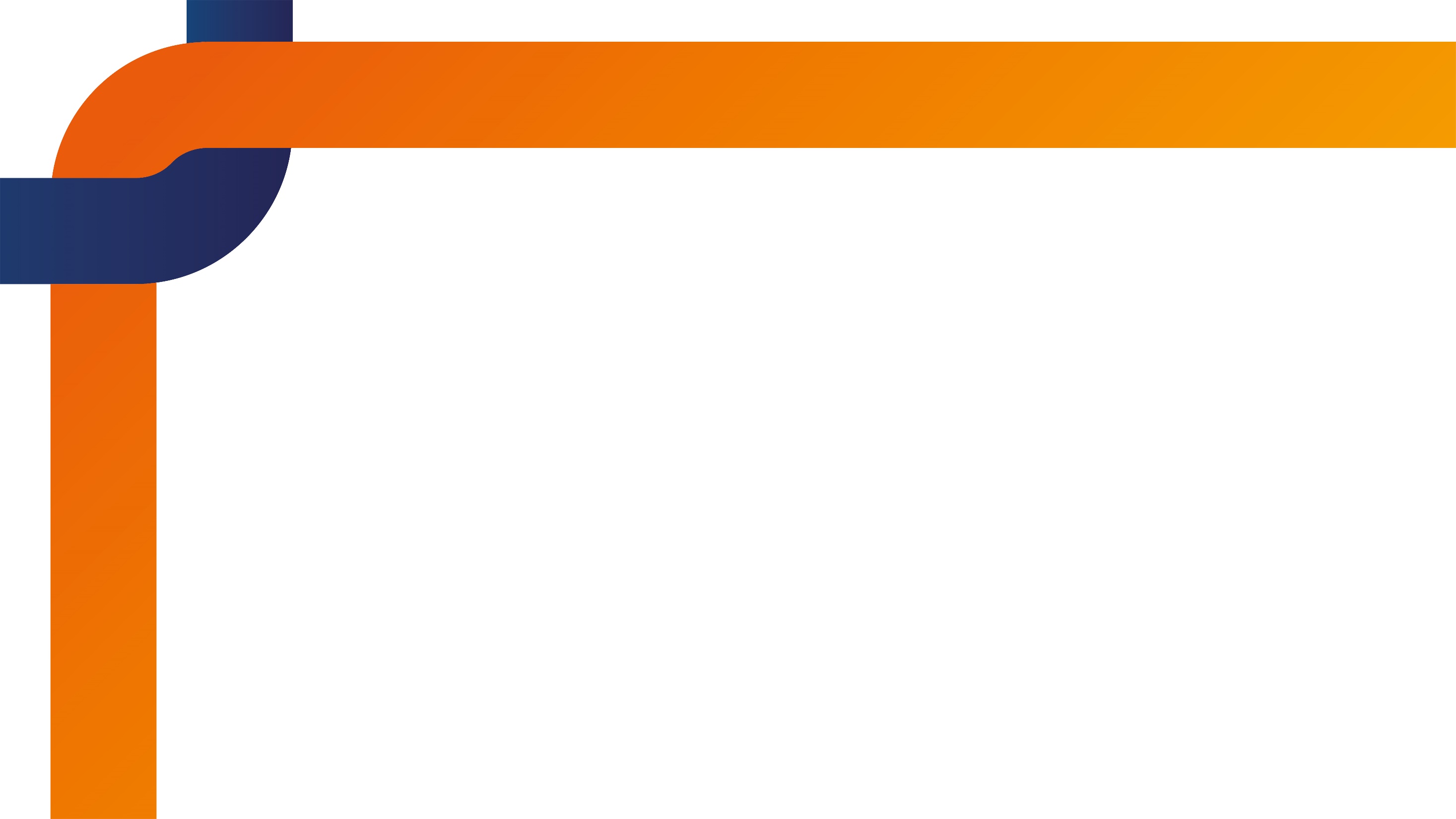 Цели и задачи проекта
Задачи: 
     1. Организация обучения волонтеров серебряного возраста на мастер-классах со специалистами в сфере моды и красоты (базовый гардероб, модные тенденции), специалистом по этикету (дресс-код, основы делового этикета, внешние коммуникации).
    2. Организация тренинговых занятий с экспертом в сфере дефиле, практикумов по психологии со специалистом по внешним и внутренним коммуникациям. 
   3. Организация взаимодействия с производителями модной одежды для старшего возраста в Самарской области – участниками маркет-фестиваля «Территория моды. Сделано в Самарской области»-2025
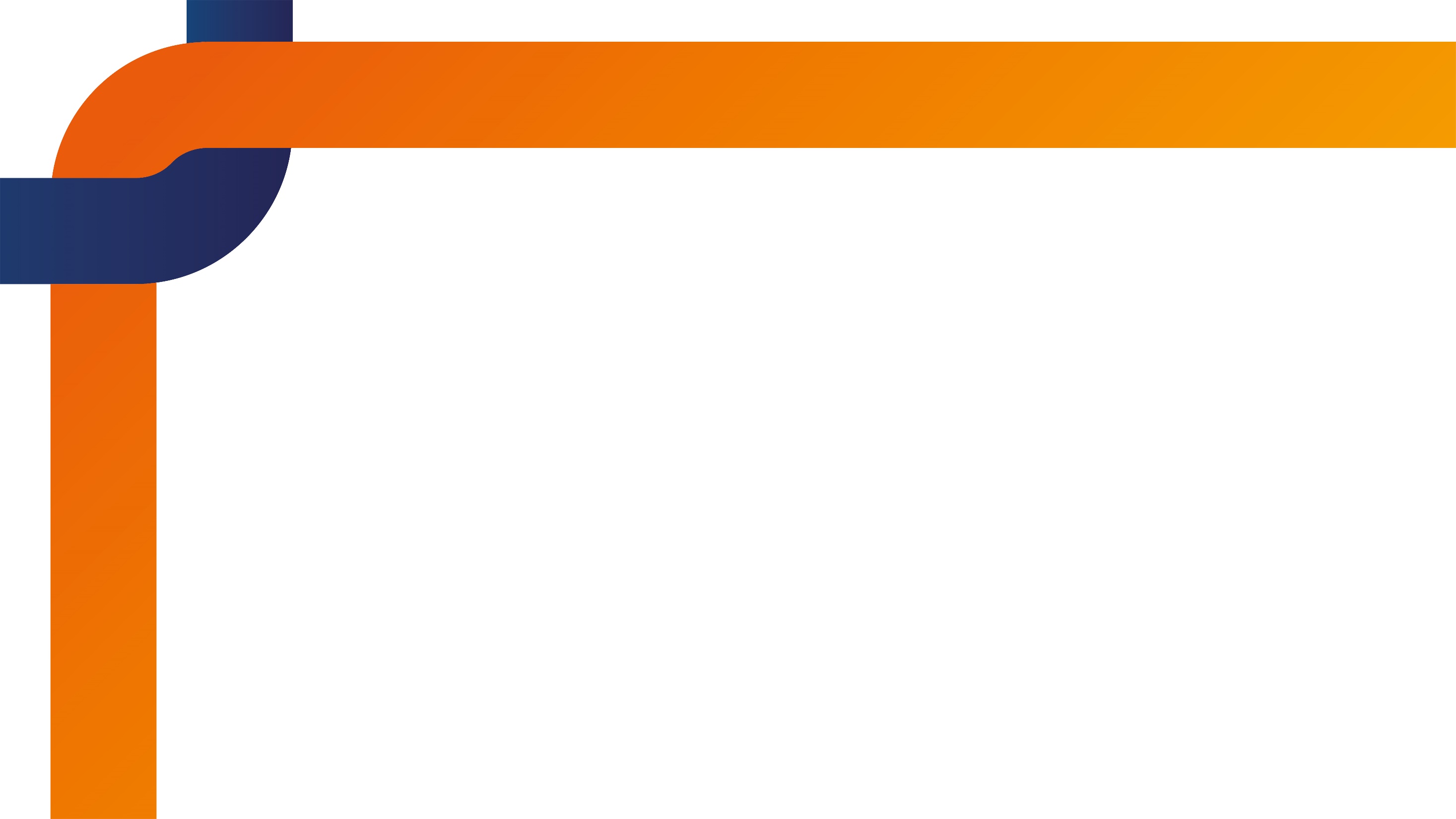 География и целевая аудитория проекта
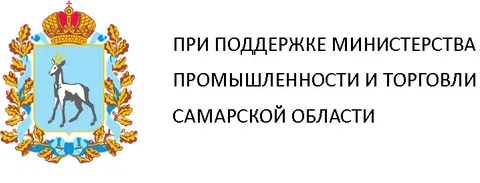 Серебряные волонтеры - 
женщины и
мужчины старшего возраста 
Добро.Центра 
«Молоды душой» и других 
волонтерских объединений 
г. Самары и Самарской области
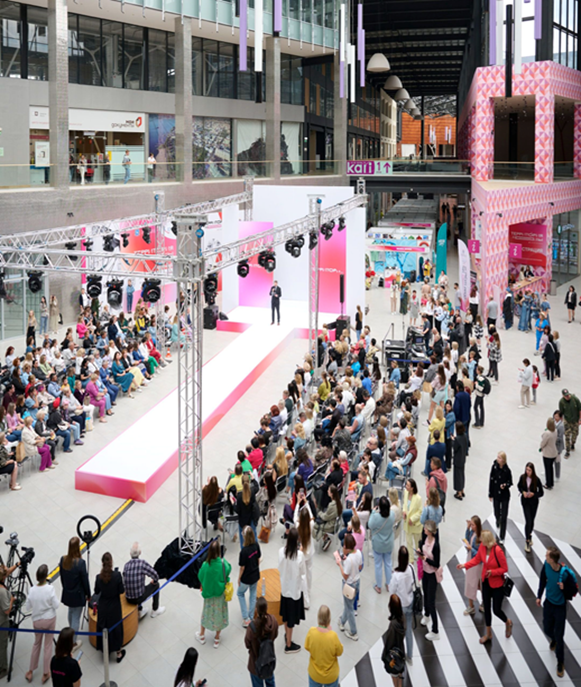 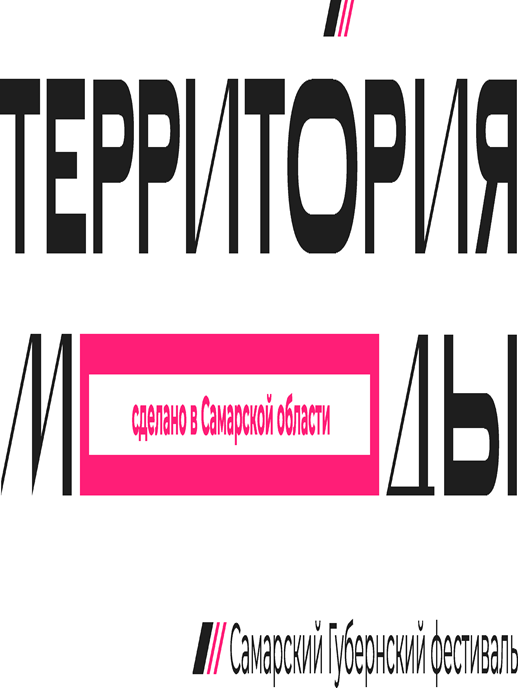 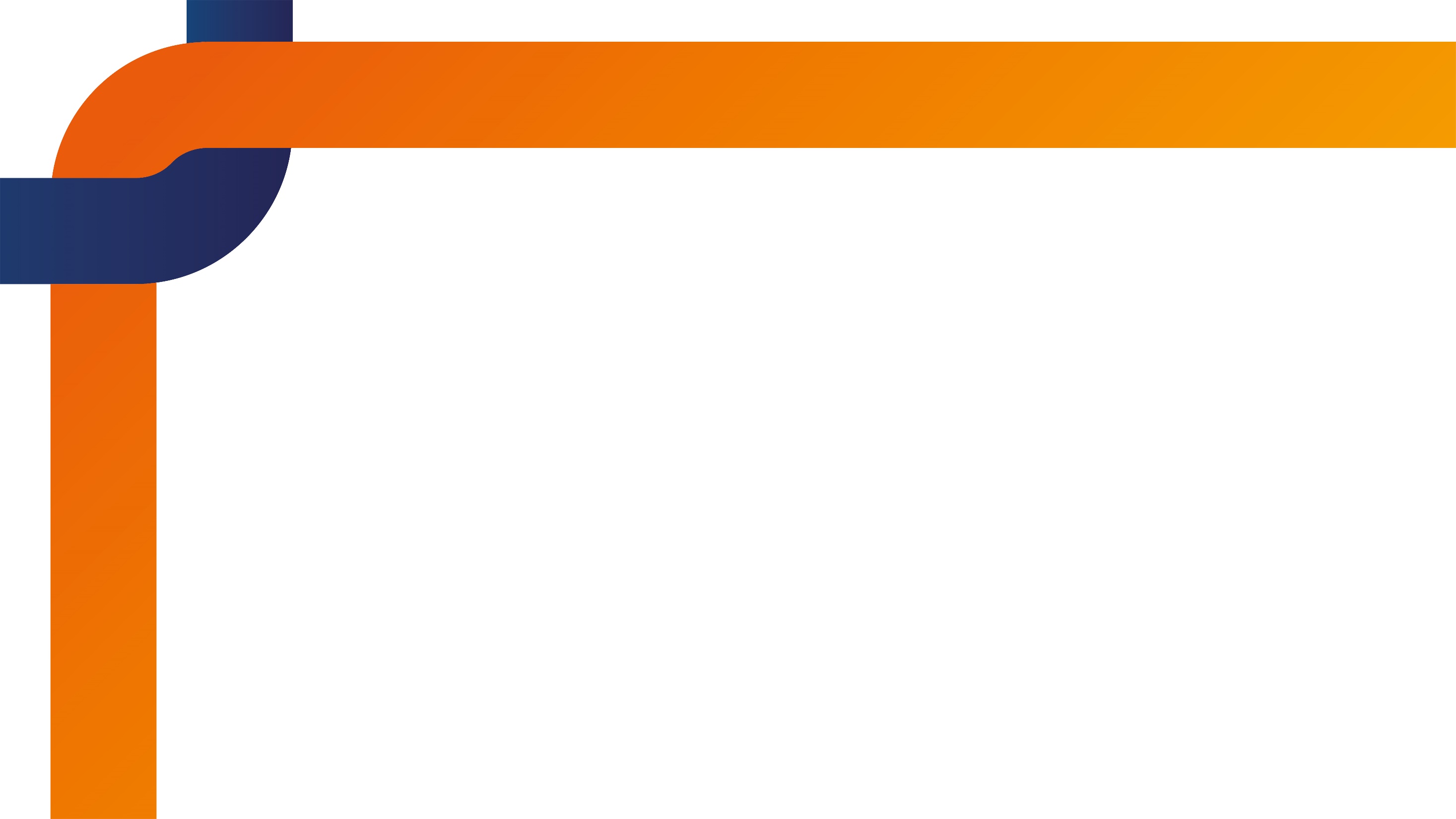 Количественные и качественные показатели
Охват благополучателей – 50 чел.
                                        Волонтеров – 20 чел. 
                            
      Проведено 12 мероприятий: 
       3 мастер-класса стилиста одежды;                               
       3 занятия по дефиле;
       1 мастер-класс по этикету;
       1 психологический практикум;
       3 встречи с интересными людьми
       1 встреча с администрацией Октябрьского района

Социальный эффект: 
      Участники проекта получают навыки быть моделью, умение выглядеть современно и красиво, а значит, быть уверенными в себе. В перспективе серебряные волонтеры смогут принимать участие в показе модных коллекций самарских дизайнеров одежды
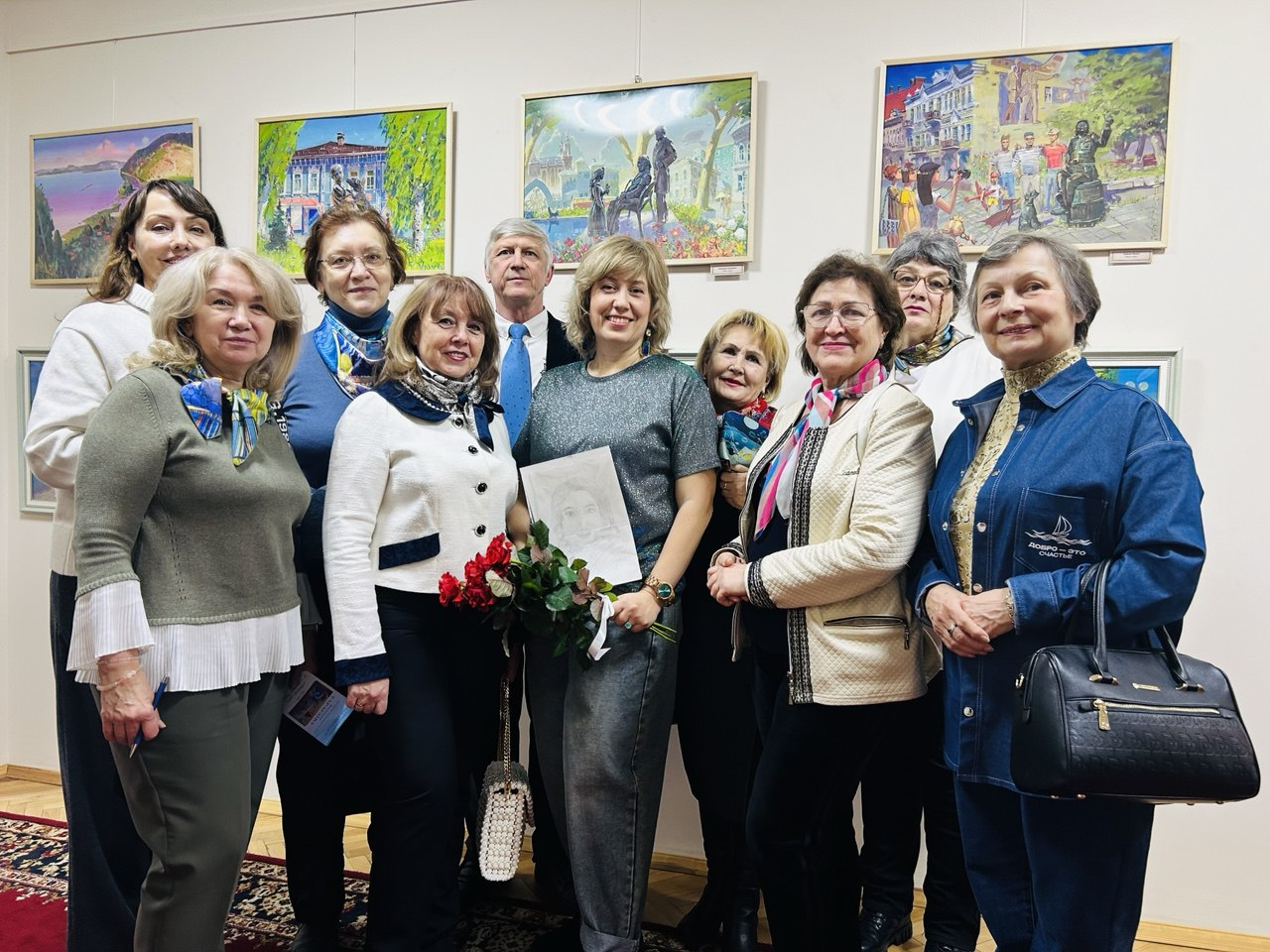 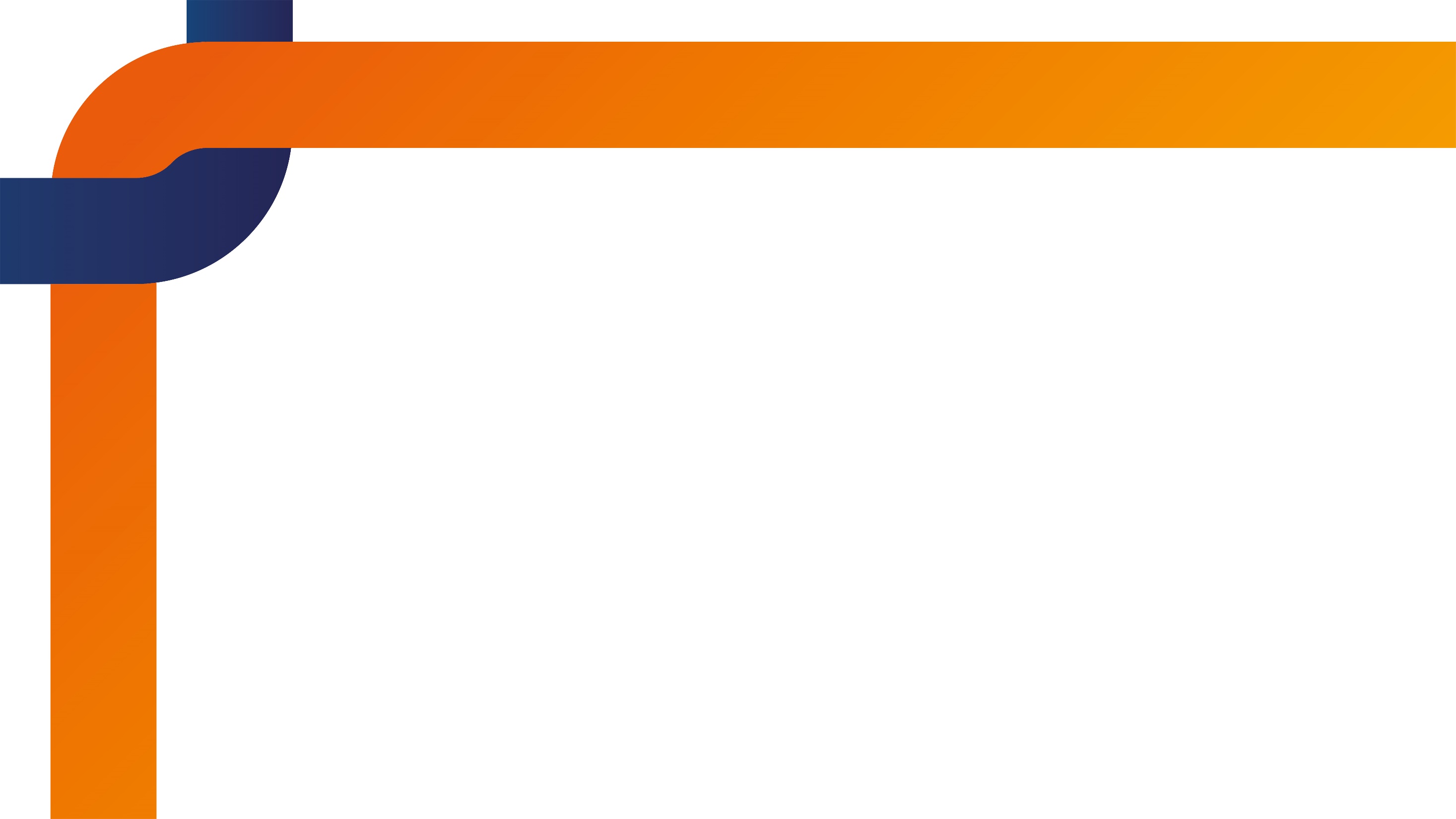 Партнеры проекта и вид поддержки
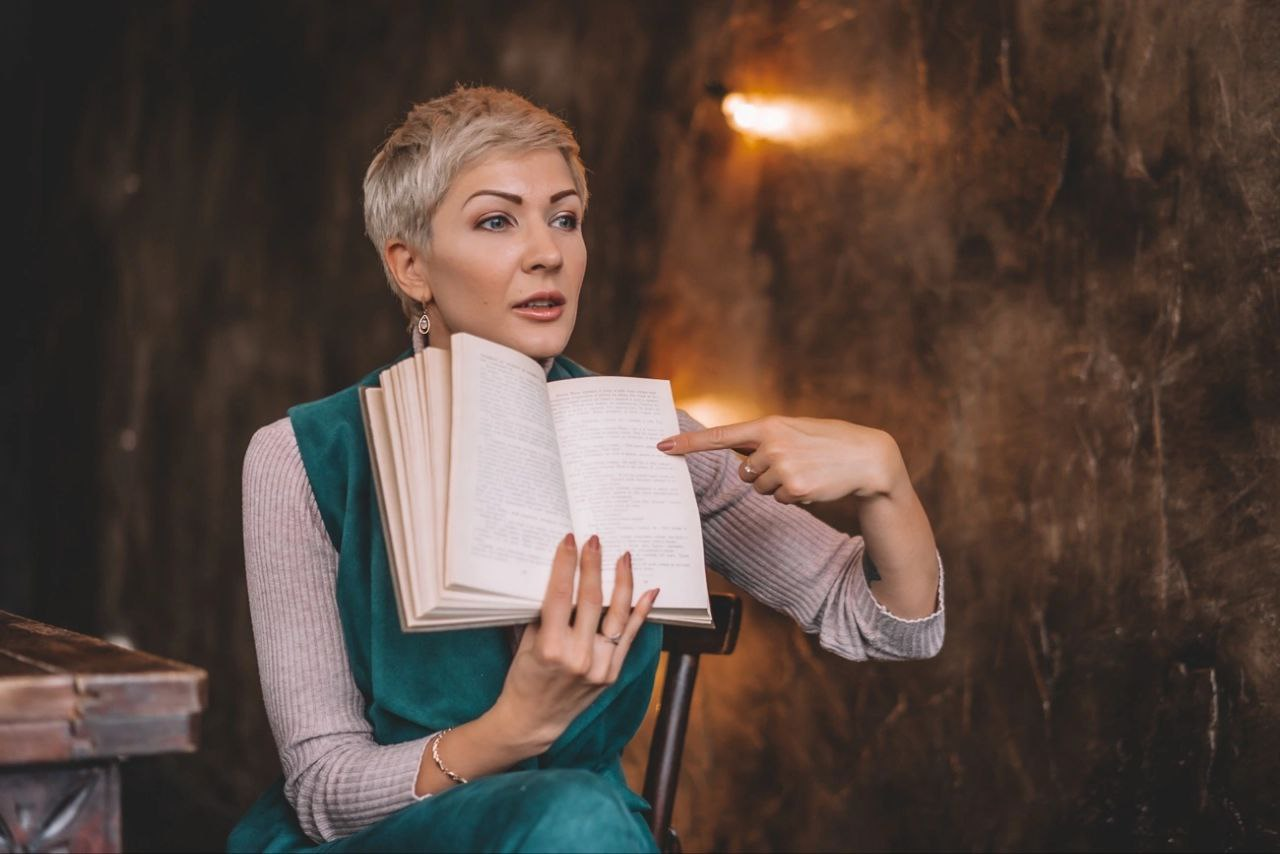 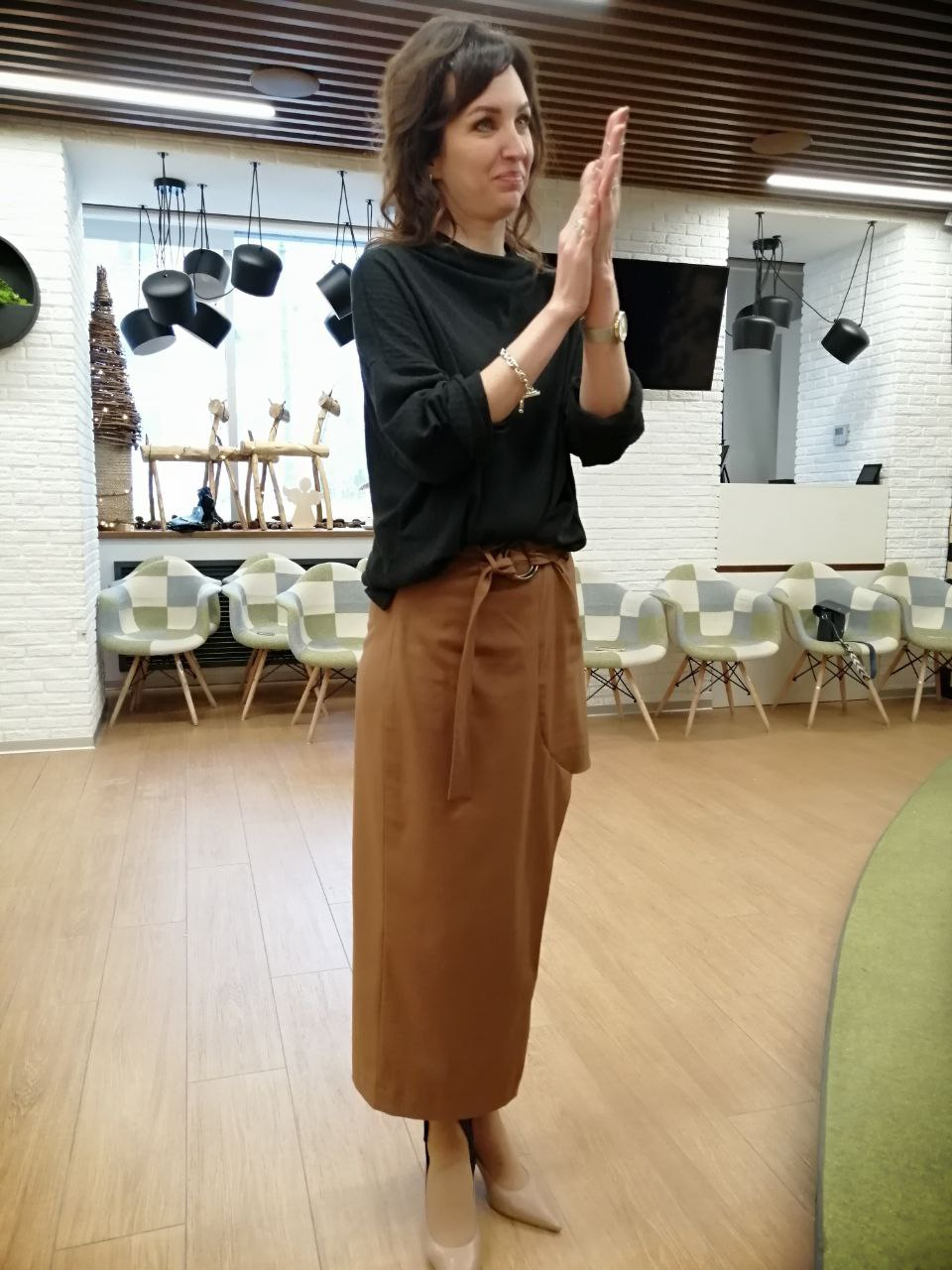 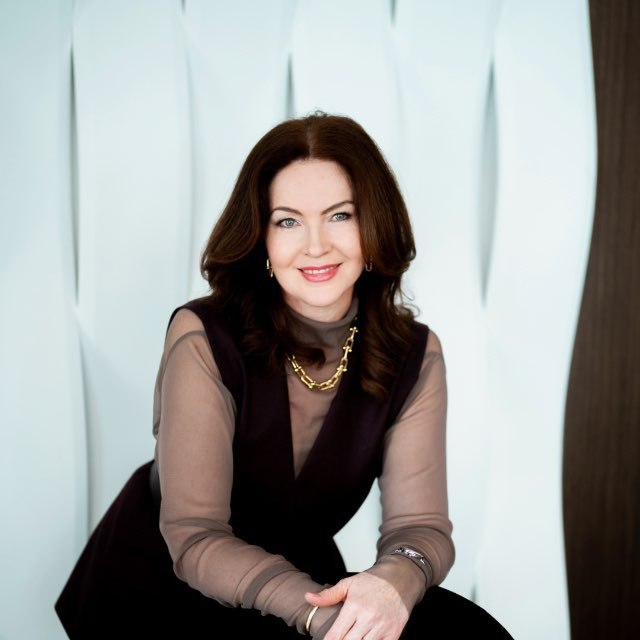 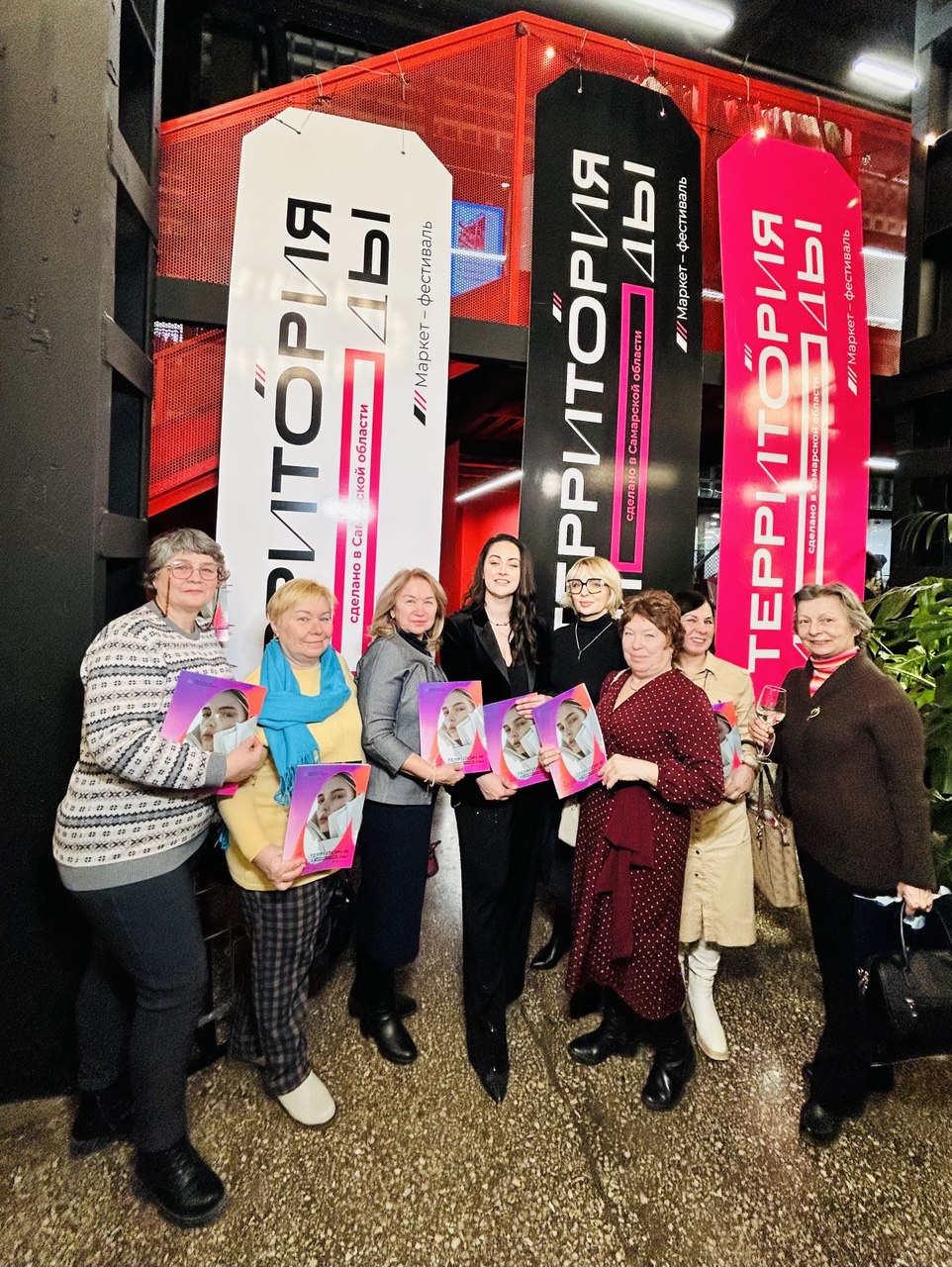 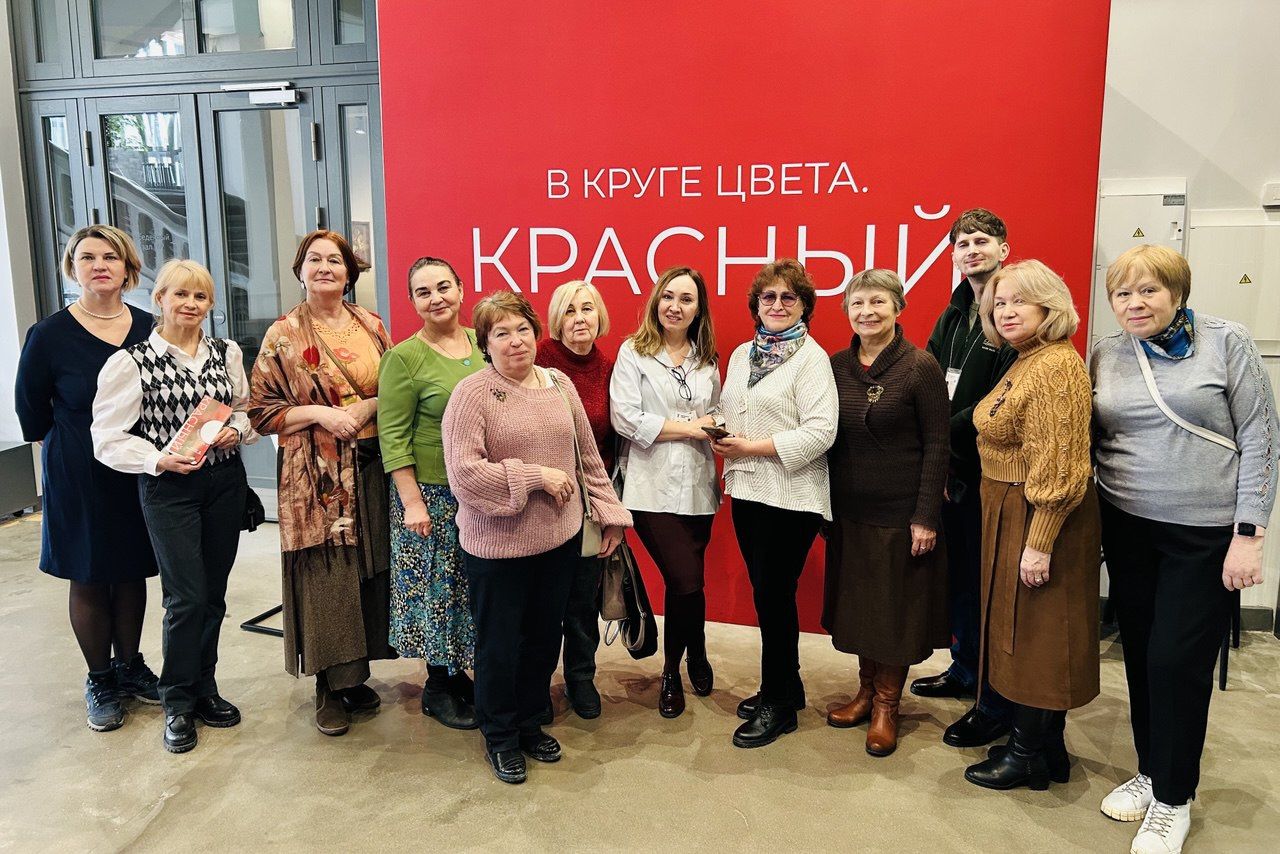 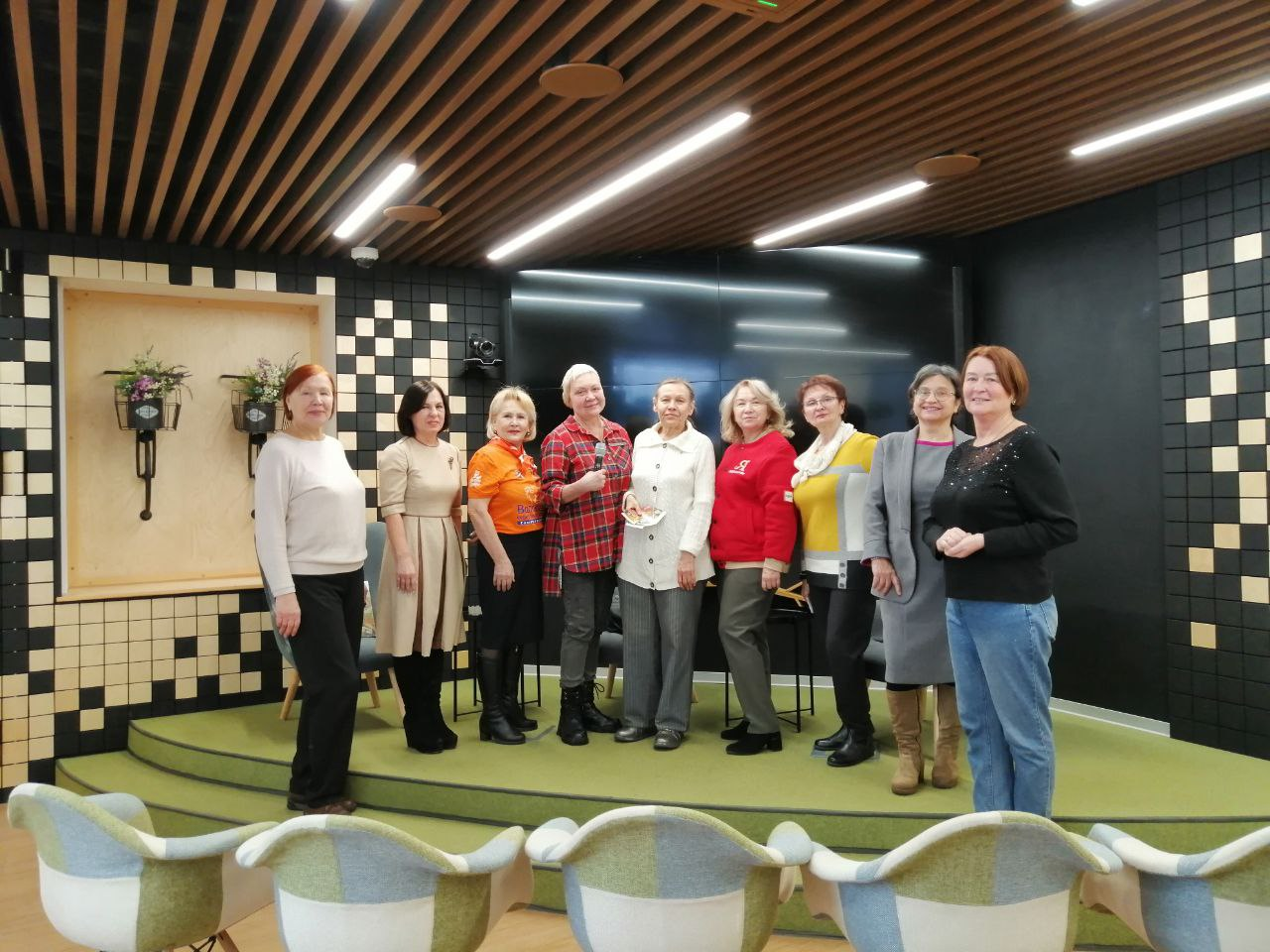 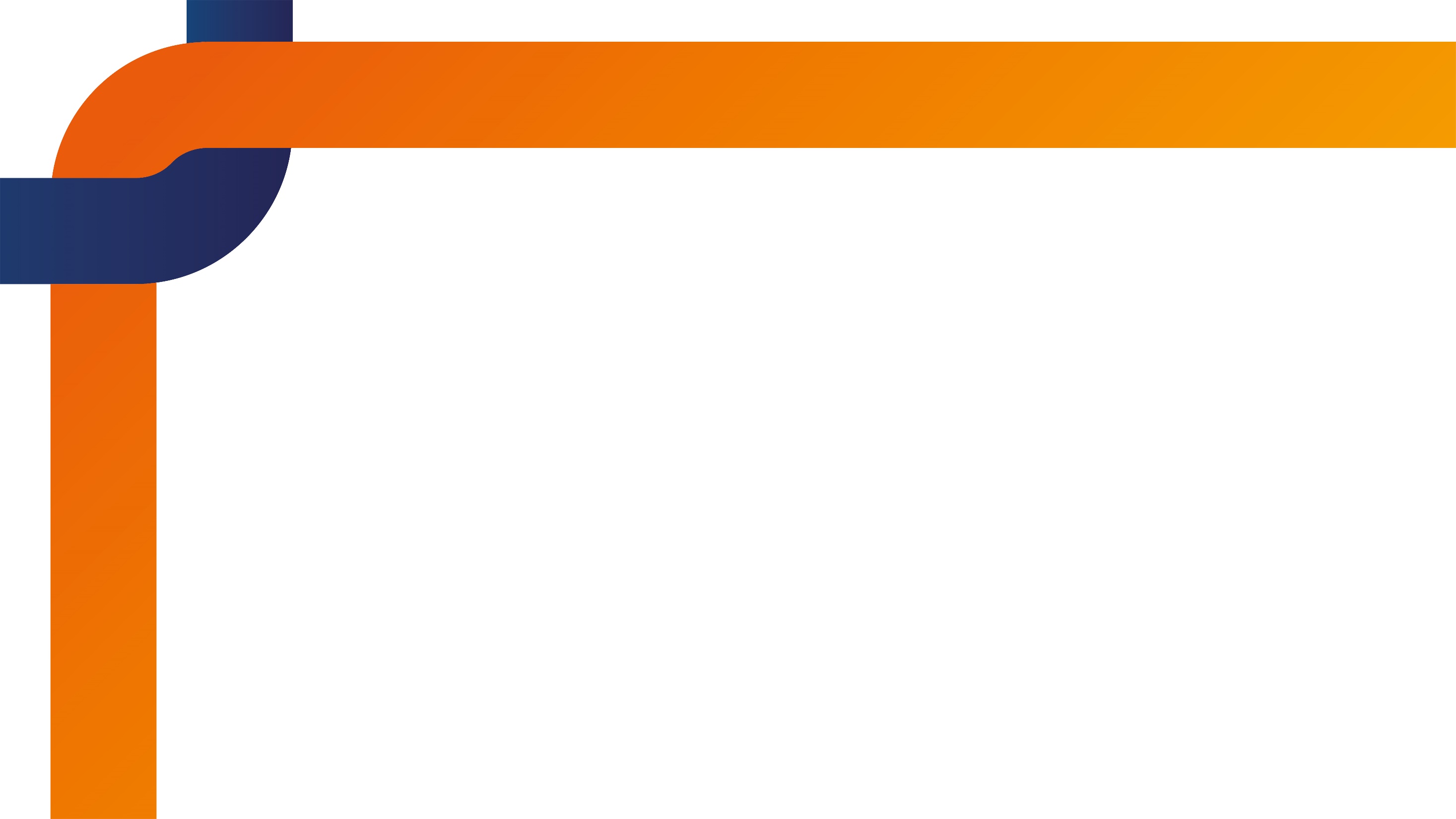 Календарный план на 2026 год
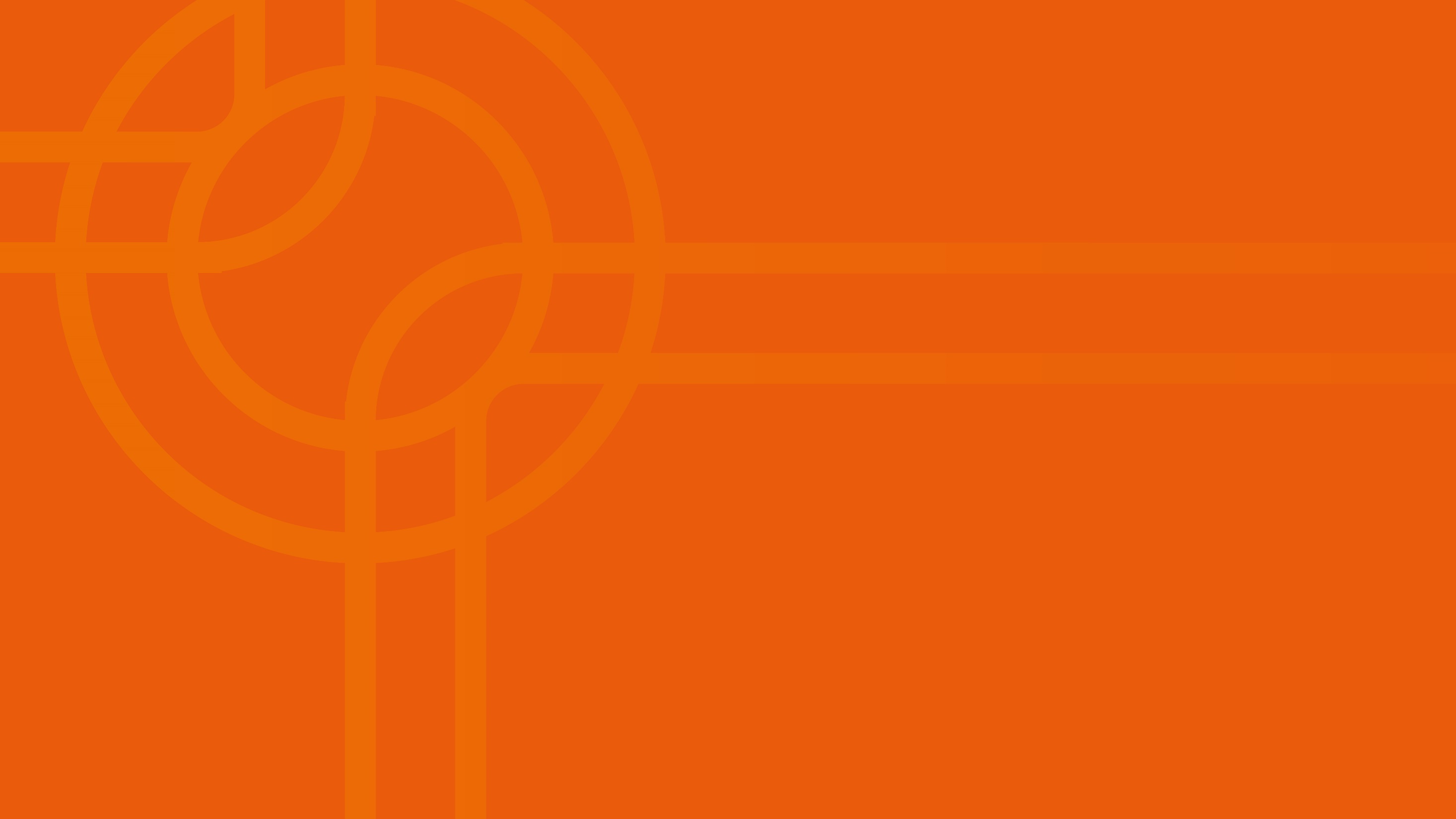 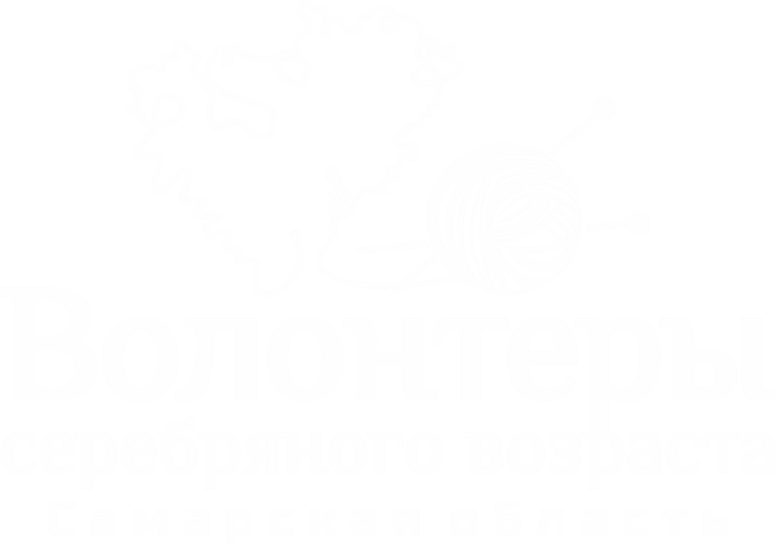 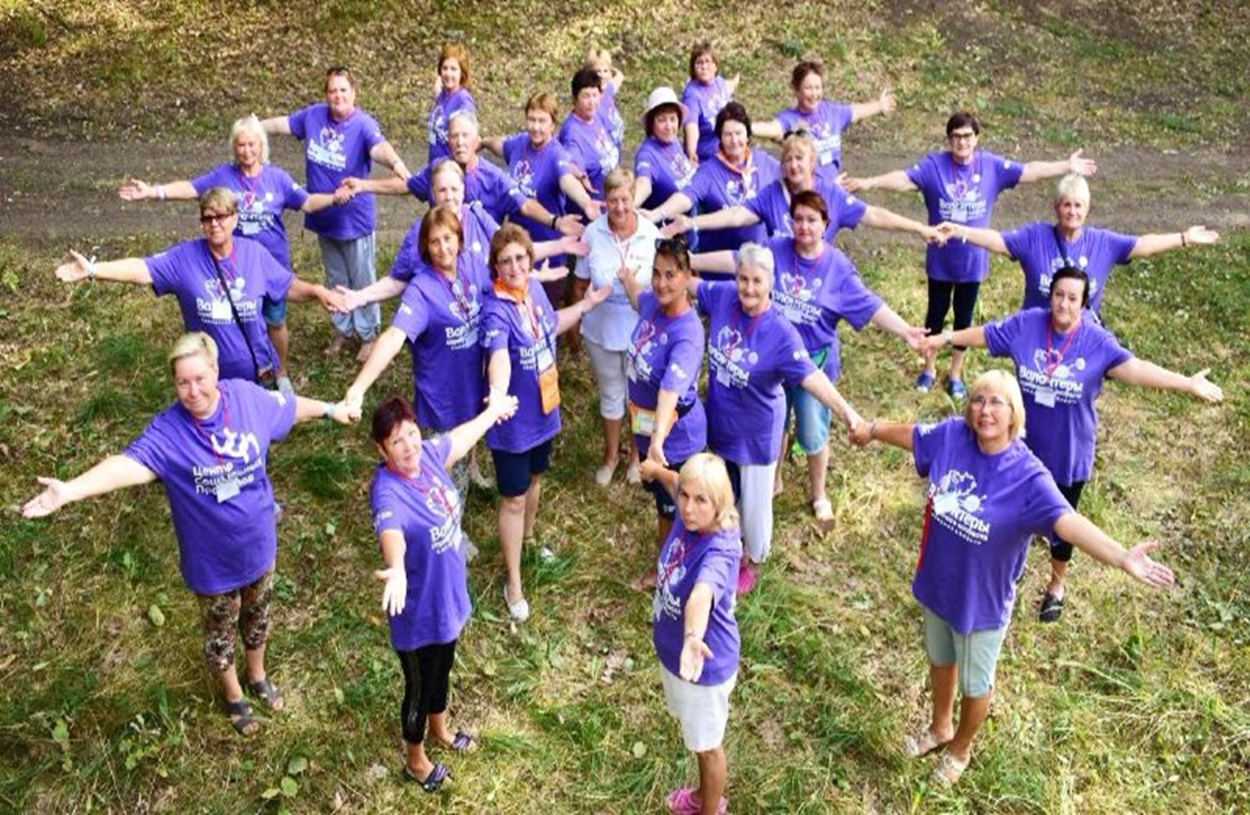 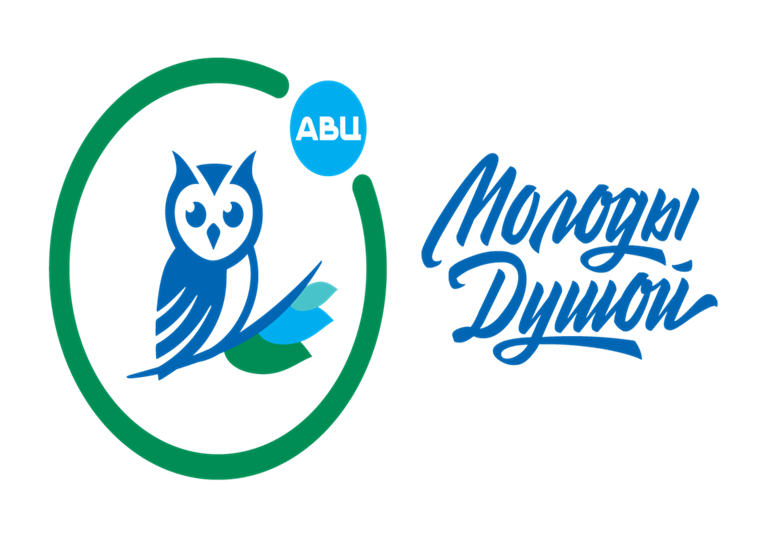